№86 Жалпы білім беретін орта мектеп
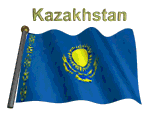 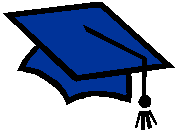 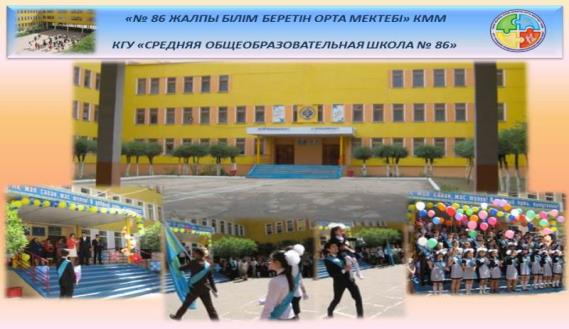 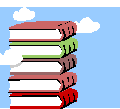 Мектептің проблемалық тақырыбы:
Мұғалімнің  кәсіби құзырлығын арттыру арқылы мектепдамуының тұлғаға бағытталған ұстанымын жүзеге асыру
Қазақ тілі мен әдебиеті әдістемелік бірлестігінің проблемалық тақырыбы
Мұғалімнің  кәсіби құзырлығын  арттыру арқылы оқушыларға қазақ тілінен сапалы білім беру
Әдістемелік бірлестіктің тақырыбы:
«Мұғалімнің кәсіби құзырлығын арттыру арқылы оқушыларға қазақ тілінен сапалы білім беру».
«Әдістемелік бірлестіктің мақсаты:
«Мұғалімдердің педагогикалық шеберлігі мен құзіреттілігін жетілдіру;шығармашыл іс-әрекетке қабілетті,қазақ тілін жақсы меңгерген,кәсіби бағытталған,жан-жақты дамыған,салауатты шәкірт дайындау».
Әдістемелік бірлестіктің міндеттері:
1.Қазақ тілі мен әдебиеті мұғалімдерінің педагогикалық,жобалаушылық,коммуникативтік біліктіліктерін қалыптастыру;
2.Әдістемелік мүшелерінің педагогикалық шығармашылық белсенділігін арттыруға жағдай жасау;
3.Оқушылардың жеке басының тұлғалық ерекшеліктерін ескере отырып,үлгерімі төмен және дарынды балалармен оқыту жұмысын жетілдіру;
4.Қазақ тілі мен әдебиет сабағында жеке тұлғаның рухани дүниесін байыта отырып,эстетикалық,интеллектуалдық,азаматтық тәрбие беру;
5.Білім сапасын көтеру мақсатында жаңа технологияны жүйелі қолдану;
ӘБ отырыстары
1.2012-2013 оқу жылының ӘБ-нің жылдық жұмыс жоспары бойынша атқарылған жұмысының қорытынды есебі.ҰБТ-нің нәтижелерін талқылау.
2. Қазақ  тілі мен тәдебиетін оқытудың қажетті нормативтік құқықтық құжаттармен, жаңа әдістемелік құралдармен, оқу бағдарламасымен, әдістемелік нұсқау хатпен, еуропалық тілдік стандартқа сай құрылған күнтізбелік жоспармен  танысу.
3. ӘБ жұмысын жаңа оқу жылына жоспарды толықтыру, талдау.
1.Оқу жылына арналған тақырыптық-күнтізбелік жоспарларды қарау.
2.Тіл апталығының жоспарын бекіту.
3. Қалалық, облыстық деңгейде өтетін іс- шаралармен таныстырып, жауапты мұғалімдер анықталды.
4. Қабілетті және дарынды оқушылармен жасалатын жұмыстар, құжаттарының жүргізуі туралы баяндамашы Саханова Т.Қ.
1.І тоқсанның қорытындысы.
2. Баяндамашы Исмаилова А.Н.  «Қазақ тілі сабақтарында оқушылардың тілді меңгеруге ықыласын,қызығушылығын арттыру»
3.Үлгері жоғары оқушылармен жұмыс.
4. Олимпиаданың материалдарын талдау Шахарова Ш.М.
5. Әр түрлі сұрақтар. (Ғ.Мұстафин атындағы байқауға оқушы дайындау)
1.ІІ тоқсанның қорытындысы.
1. Мұғалімдердің кәсіби шеберлігін шыңдау жолында  жиі кездесетін кедергілер .Баяндамашы Бримжанова Н.Т. 
2. Баяндамашы Исмаилова А.Н.  «Қазақ тілі сабақтарында оқушылардың тілді меңгеруге ықыласын,қызығушылығын арттыру»
3.Үлгері жоғары оқушылармен жұмыс. 
5. Әр түрлі сұрақтар. («Жарқын Болашақ-2014»)
ӘБ отырыстары
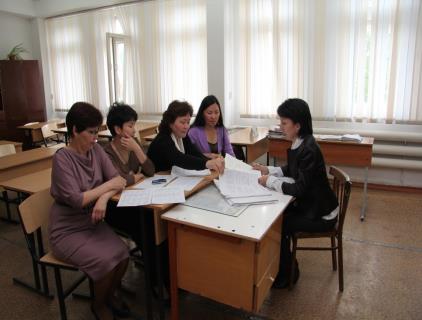 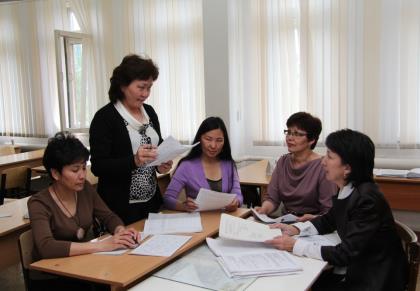 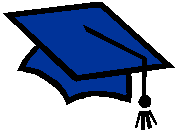 Жалпы мәлімет
ҚарМУ,Жоғары , қазақ тілі мен әдебиеті
Мамандық  бойынша еңбек өтілі:25  жыл
Санаты: І
9 «Г»сыныбының жетекшісі
Әдістемелік бірлестік жетекшісі 
МББҚА және ҚДИ   2009 жыл
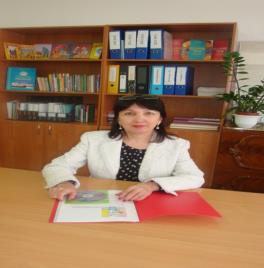 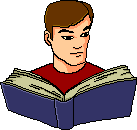 Сағындықова Бағира Санекеевна
Әдістемелік тақырыбы
Сын тұрғысы  технологиясын қолдану арқылы баланың сабаққа деген  қызығушылығын арттыру
«Заманауи әлемдегі білім мен ғылым
Халықаралық конференция»


2014
Сағындықова  Б.С.
Оспанова Гүлмира Төлеуовна
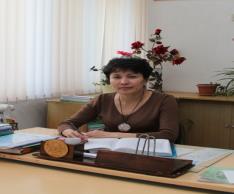 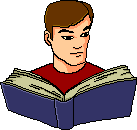 Білімі жоғары, ҚарМУ
Еңбек өтілі:25 жыл
Санаты: бірінші 
Директордың оқу-тәрбие ісі жөніндегі орынбасары
МББҚА  және ҚДИ
7 -«В» сынып жетекшісі
Әдістемелік тақырыбы
Ойын арқылы  оқушылардың тілін дамыту
Интернет- «Коллеги» 

Оспанова  Г.Т.
 «Орыс мектептерінде қазақ тілін оқытудың тиімді жолдары»



2013
Оспанова Г.Т.
Жұманова Гаухар Жеңісовна
Білімі жоғары, ҚарМУ
Еңбек өтілі:16 жыл
Санаты: бірінші 
Директордың тәрбие ісі жөніндегі орынбасары
МББҚА  және ҚДИ
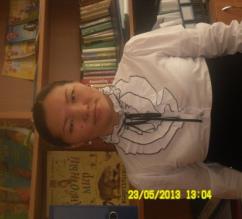 Әдістемелік тақырыбы

Модульдік технологияны қолдану арқылы оқушының тілін дамыту
Жарқын болашақ 3 орын 2013 
Аймақтық конференция  2013
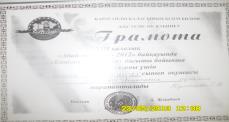 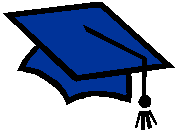 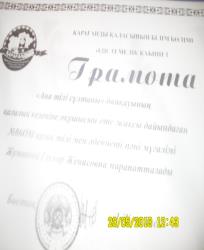 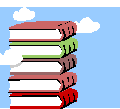 Аймақтық конференция

2013
Жұманова Г.Ж.
Бримжанова Нұрсұлу Төлегеновна
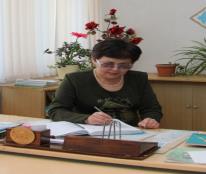 Білім жоғары, ҚазұУ
 Еңбек өтілі: 35 жыл
Санаты: жоғары
Жас маман тәлімгері   МББҚАжәне ҚДИ
Әдістемелік тақырыбы
Коммуникативтік  технология арқылы оқушылардың сөйлеу тілін дамыту
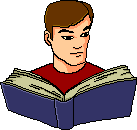 Бримжанова Н.Т.
Саханова Тұрсын Қадырбаевна
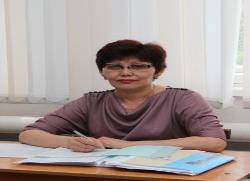 Білімі жоғары, ҚарМУ
Еңбек өтілі:26 жыл
Санаты: Жоғары 
7 -«Б» сынып жетекшісі
МББҚА  және ҚДИ
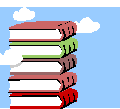 Әдістемелік тақырыбы
Деңгейлік технологияны қолдану арқылы оқушыны сауатты жаза білуге баулу
“Асық ойынының түрлері”
Шағын  ғылым академиясы
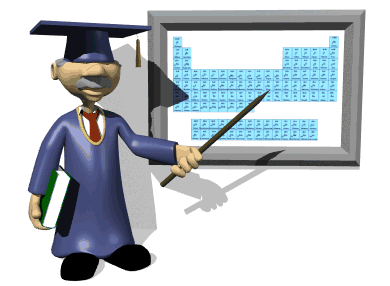 Қарағанды 2014
Саханова Т.Қ.
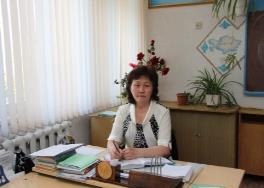 Білімі жоғары, ҚарМУ
Еңбек өтілі:24 жыл
Санаты: Жоғары 
10 -«В» сынып жетекшісі
МББҚА  және ҚДИ
Шахарова Шайзада Мубараковна
Әдістемелік тақырыбы
 Сын тұрғысы технологиясын  қолдану арқылы оқушылардың сөйлеу қабілетін дамыту
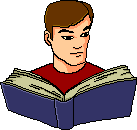 “ЖАРҚЫН БОЛАШАҚ-2014”
Шахарова  Ш.М.
Білімі жоғары, ҚарМУ
Еңбек өтілі: 2 жыл
Санаты-жоқ
МББҚА  және ҚДИ
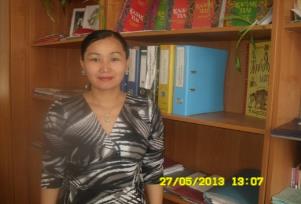 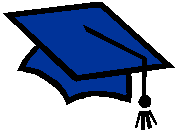 Исмаилова Ақмарал Налжигитовна
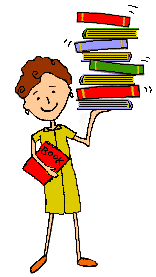 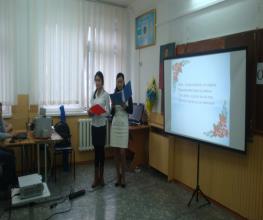 Әдістемелік тақырыбы
Оқу-жазу арқылы оқушының  тілін дамыту
«Заманауи әлемдегі білім мен ғылым
Халықаралық конференция»


2014
Исмаилова А.Н.
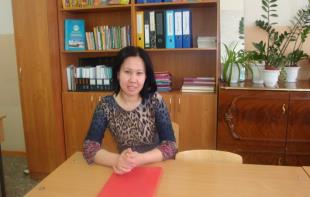 Білімі жоғары, ҚарМУ
Еңбек өтілі: 3 жыл
Санаты: ІІ
МББҚА  және ҚДИ,2010 жыл
Елубаева Ақнұр Сүндетулаевна
Әдістемелік тақырыбы:
Ақпараттық  технологияны қолдану арқылы оқушының сөйлеу тілін  жетілдіру
Елубаева А.С.
Біздің жетістіктеріміз
Сертификат
ІІ-аймақтық конференция
 «Мағжан тағылымы»
Оспанова Г.Т.
      Шахарова  Ш.М.


Қарағанды 2013
Алғыс хат
ІІ қалалық «Мемлекеттік тілді оқытудың медиа сабақтары »фестивалі 
Саханова Т.Қ,Оспанова Г.Т марапатталады
Қарағанды 2013
Ғабиден  Мұстафин   оқулары  Абикенова Қызғалдақ ІІ орын
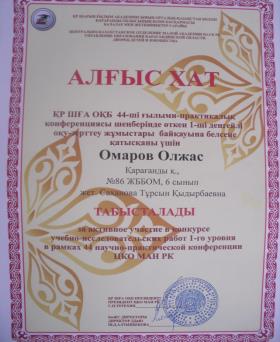 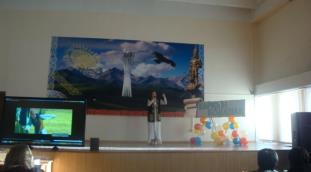 Біздің жетістіктеріміз
Қазақ  түрік лицейі 
Мақтау қағазы
Болашақ университеті
Ғылыми-конференция
Сагындыкова Б.С.
Исмаилова  А.Н.
Интернет- «Коллеги» 

Оспанова  Г.Т.
 «Орыс мектептерінде қазақ тілін оқытудың тиімді жолдары»



2013
Асық ойынының құдіреті”
“ЖАРҚЫН БОЛАШАҚ-2014”
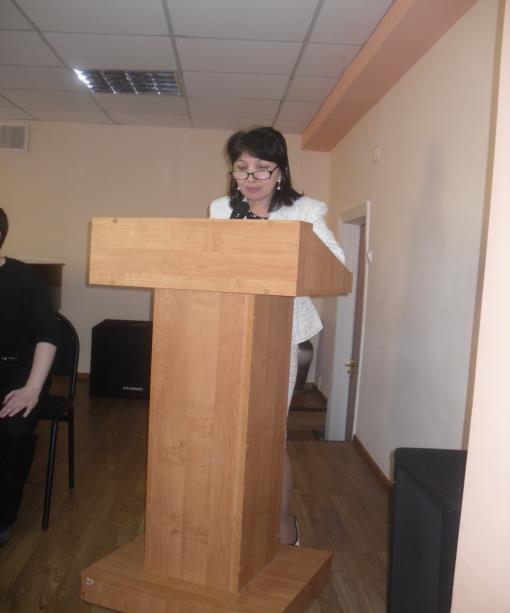 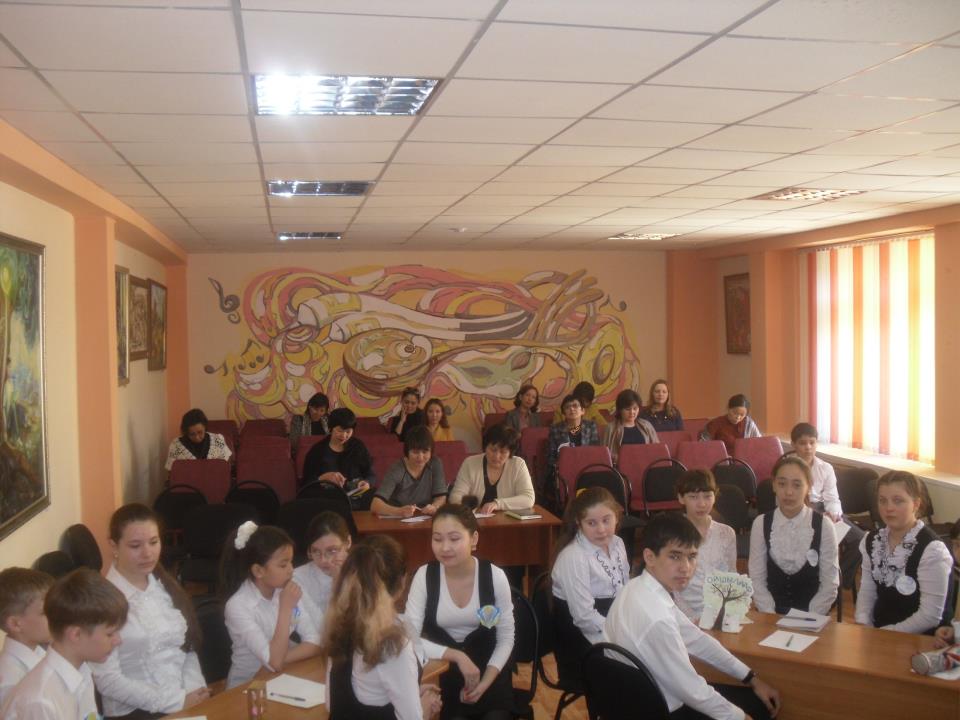 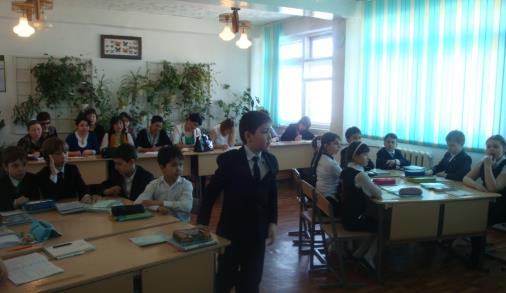 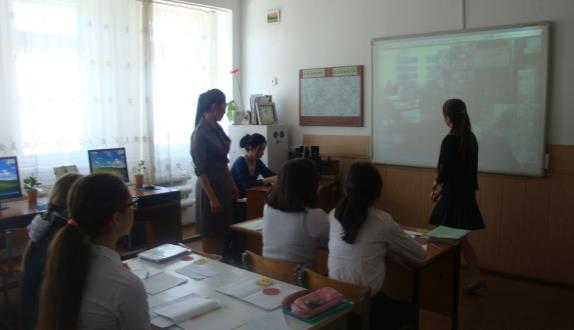 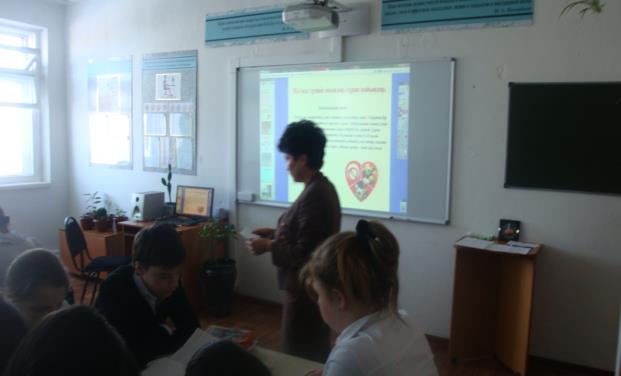 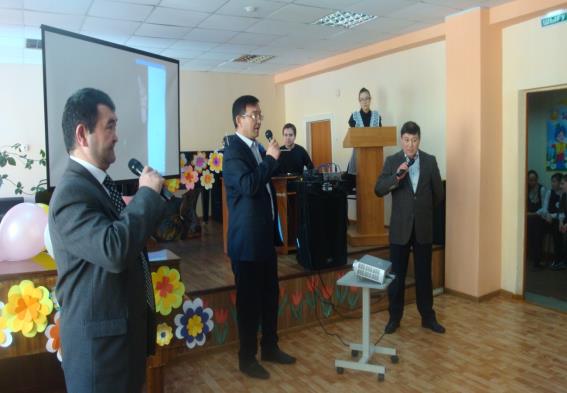 Қазақ тілі пәнінен 3-жылдық  ҰБТ-дің қорытындысы
Қазақ тілі пәнінен 3-жылдың  ҰБТ орташа ұпай саны
ІІ-жарты жылдық қорытынды
Орыс сыныптарындағы қазақ тілі пәнінен оқушылардың білім сапасы      2013-2014 оқу жылыІ тоқсан
Орыс сыныптарындағы қазақ тілі пәнінен оқушылардың білім сапасы   2013-2014 оқу жылыІІ тоқсан
Қазақ тілі пәні  бойынша  2013-2014  оқу жылындағы білм сапасының көрсеткіштері
Тілдер мерекесі
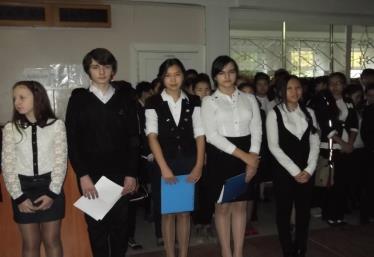 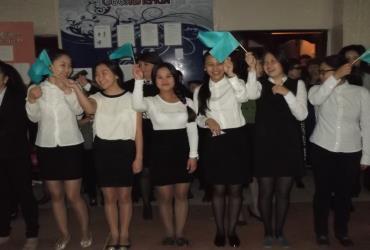 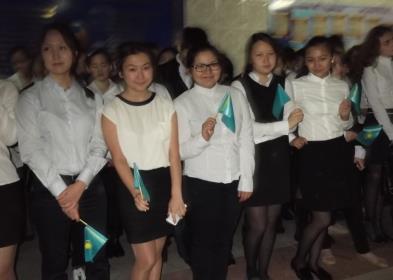 Биылғы оқу жылында кездескен кемшіліктерді жою мақсатында төмендегідей мәселелерді алға қойып отырмыз.
Оқушыларды қалалық,облыстық олимпиадаларға  қатыстыру;
Ғылыми-шығармашылық   жұмысты жандандыру;
Мектептегі  басқа ұлт  мұғалімдерін мемлекеттік тілде оқыту;
Ұстаздарды біліктілікті көтеру  курстарына жиі қатыстыру;
2014-2015 оқу жылында аттестациядан өтетін мұғалімдердің тізімі
Шахарова Ш.М.
Сағындықова Б.С.
Оспанова Г.Т.
Исмаилова Г.Т.
Назарларыңызға рахмет!Жазғы демалыста жақсы демалыңыздар!
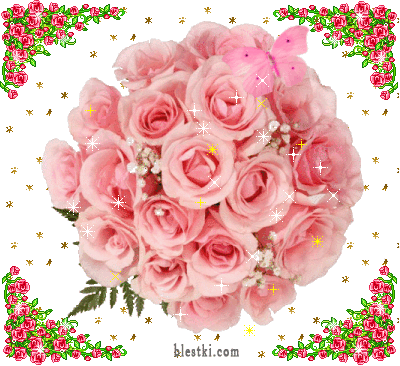 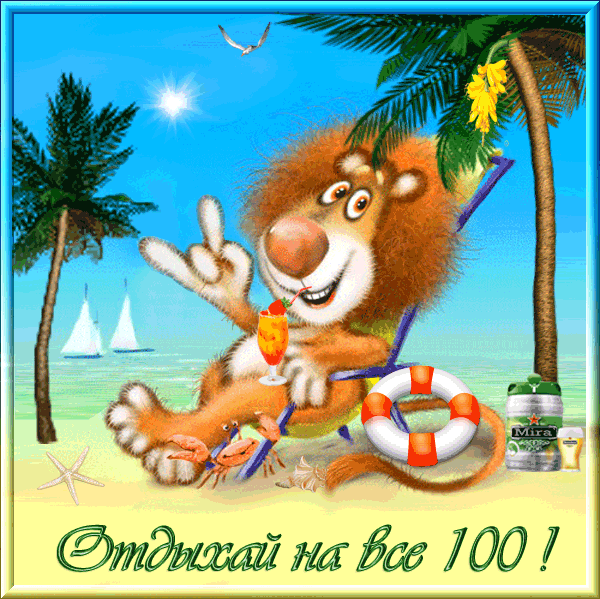